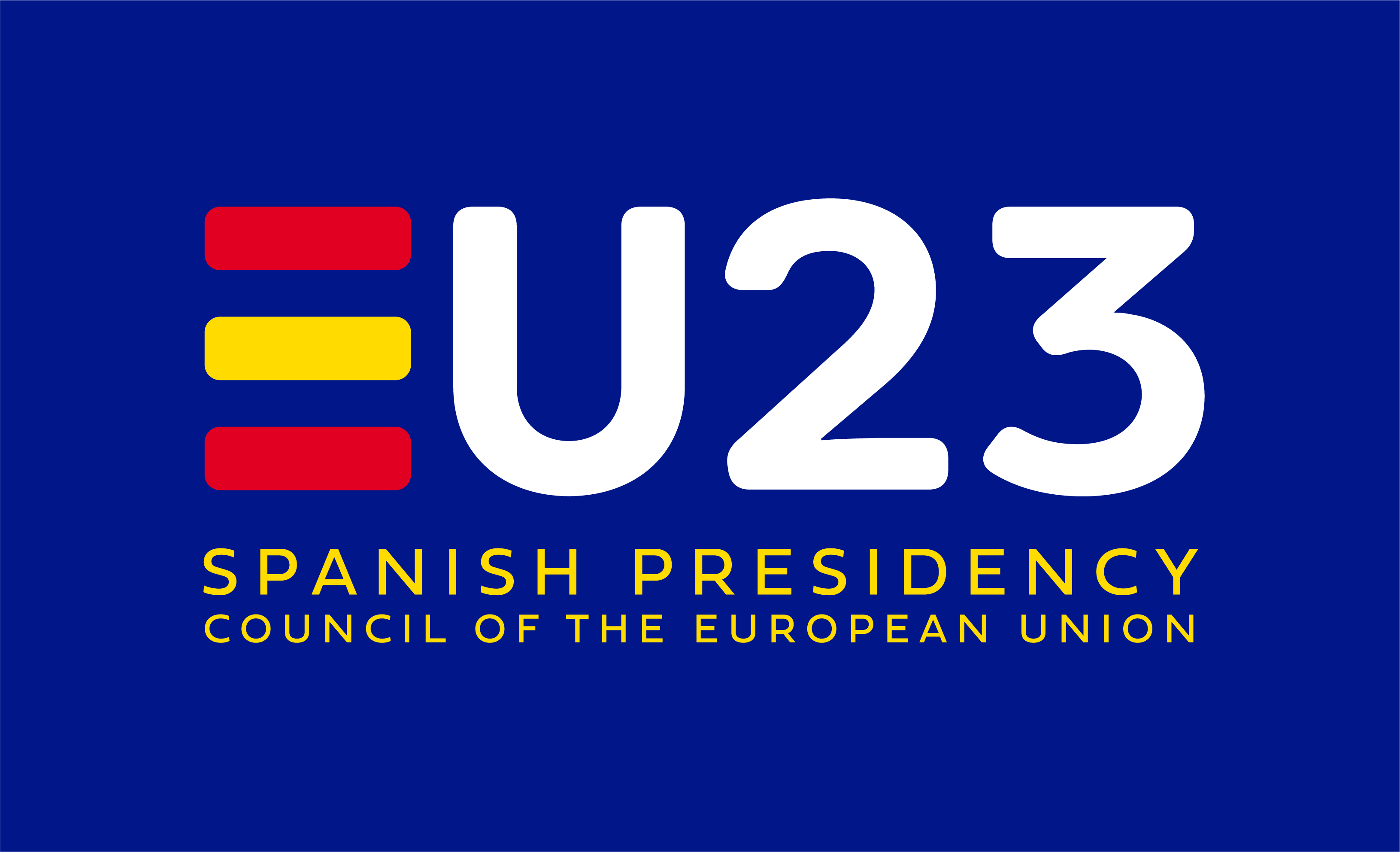 Updates from the Spanish EU Presidency
Updates from the Spanish EU Presidency
DG Youth Meeting. Alicante, 4-5 October.
Session 1: joint session with youth delegates (interactive session).
Session 2: Embedding the youth perspective in policymaking through mainstreaming, youth impact assessment, youth test, youth check or other: way forward.
Session 3: European Union Youth Strategy and EU Youth Programmes: fostering synergies to support common goals, in the context of interim evaluations.
PRIORITIES:
Youth participation / mental health / climate change + housing and digital.
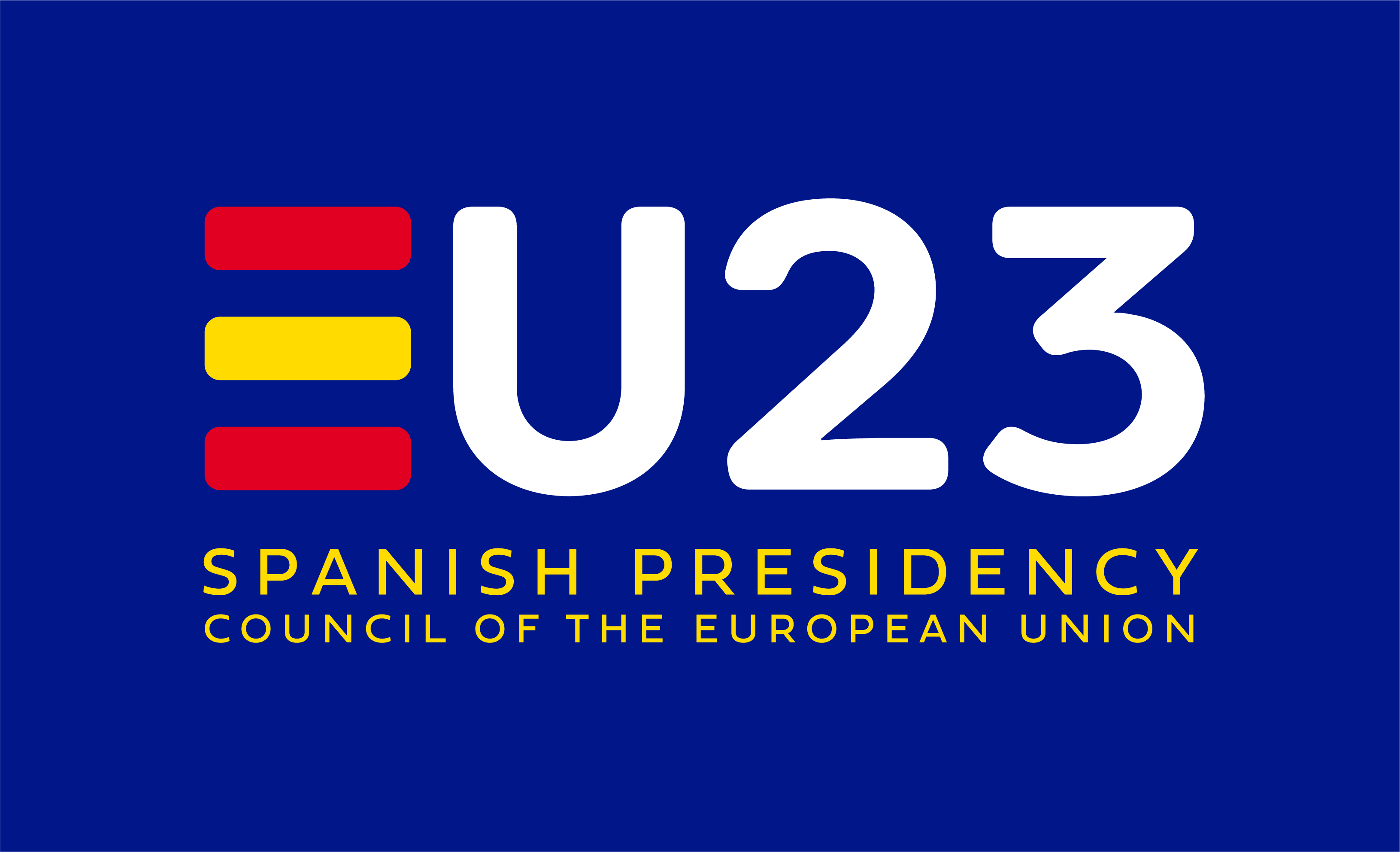 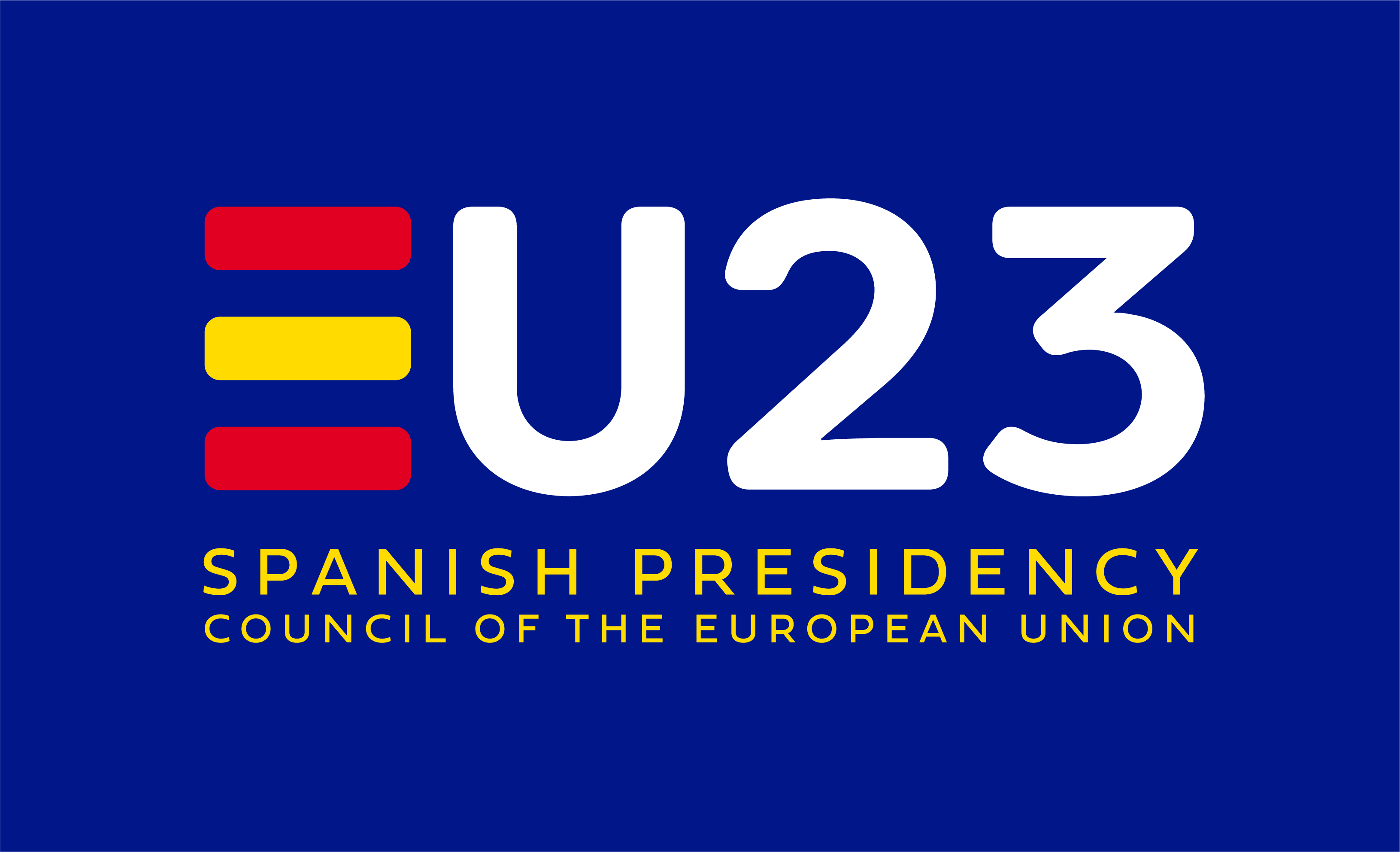 European Youth Strategy & EU Youth Programmes
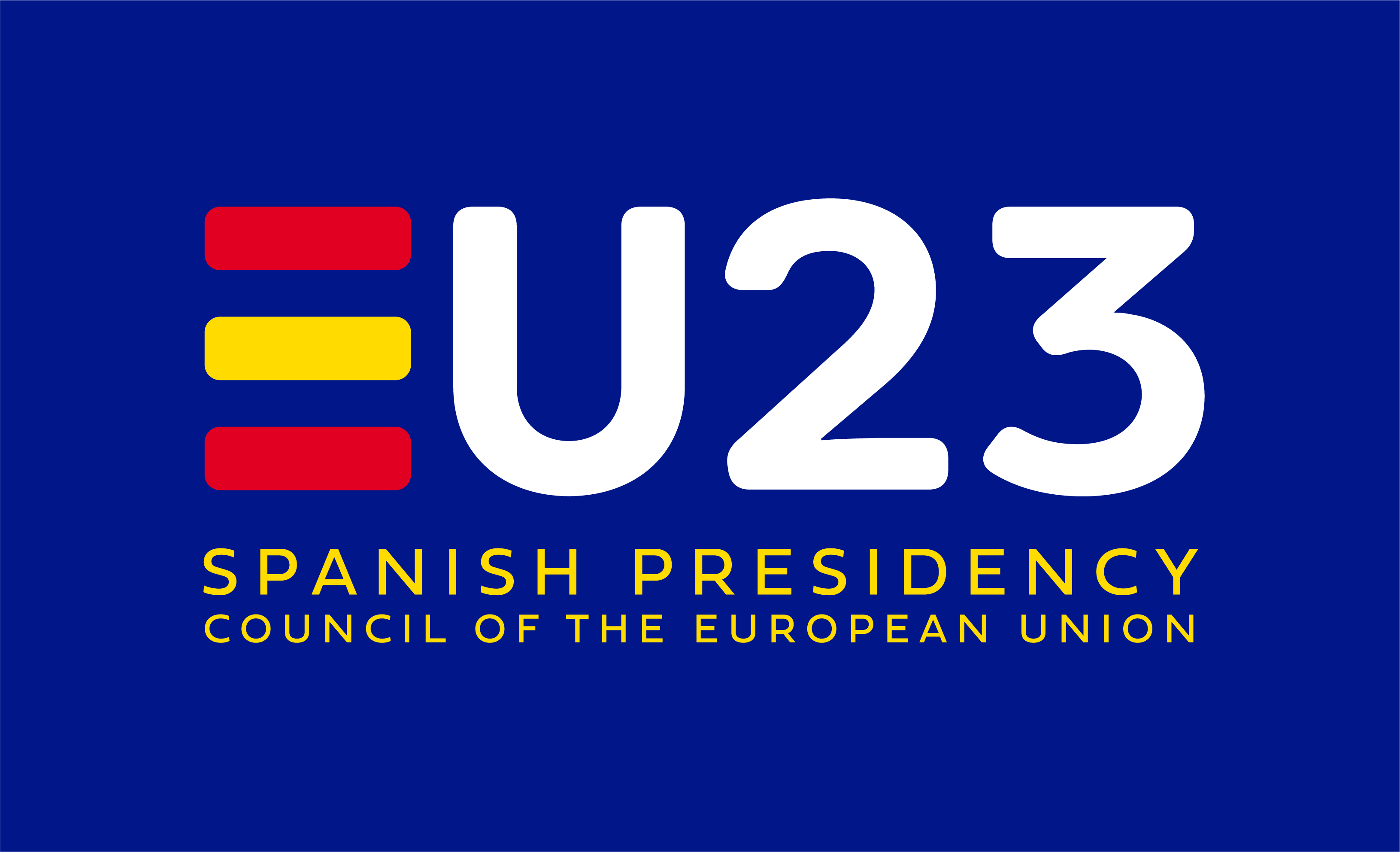 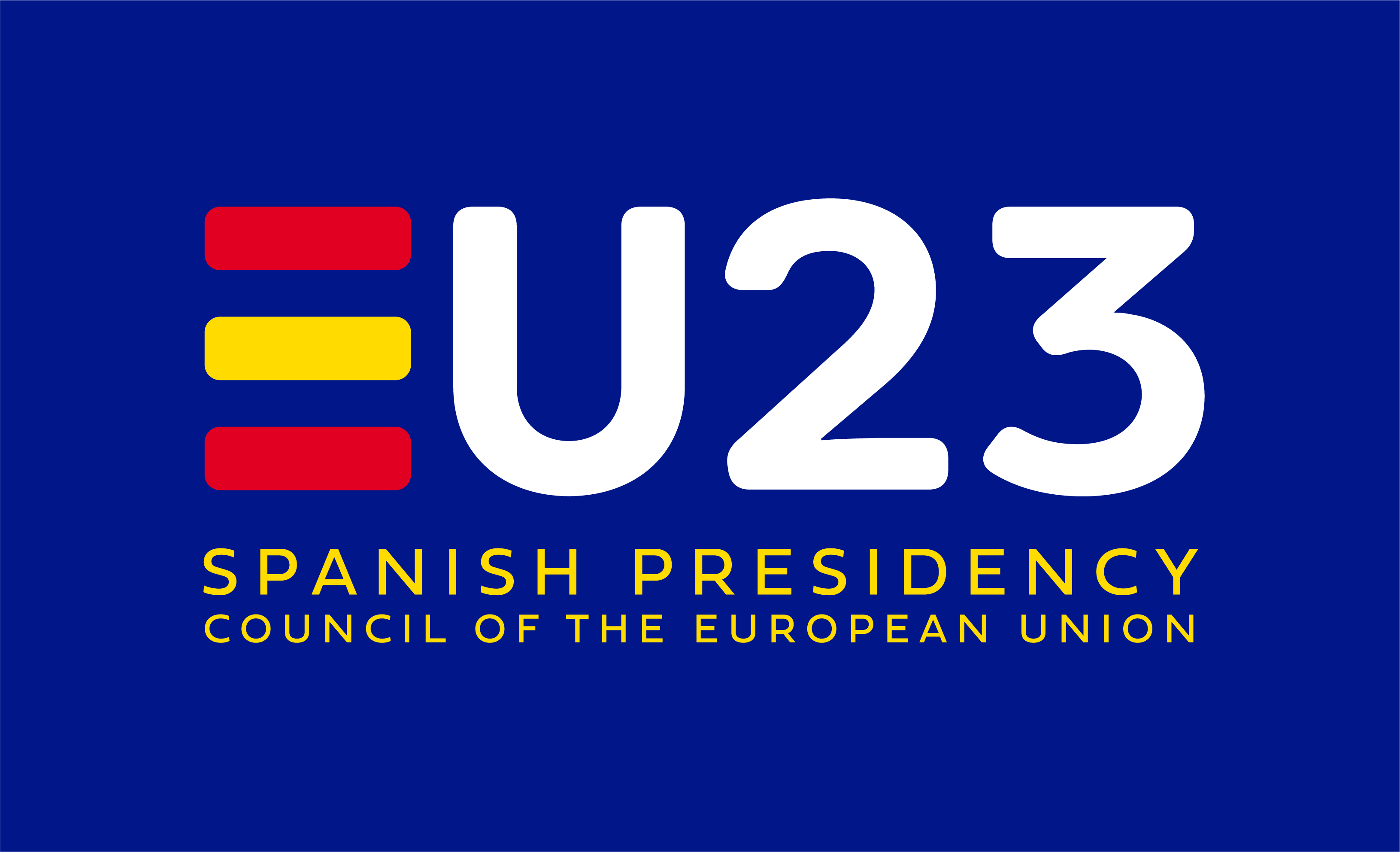 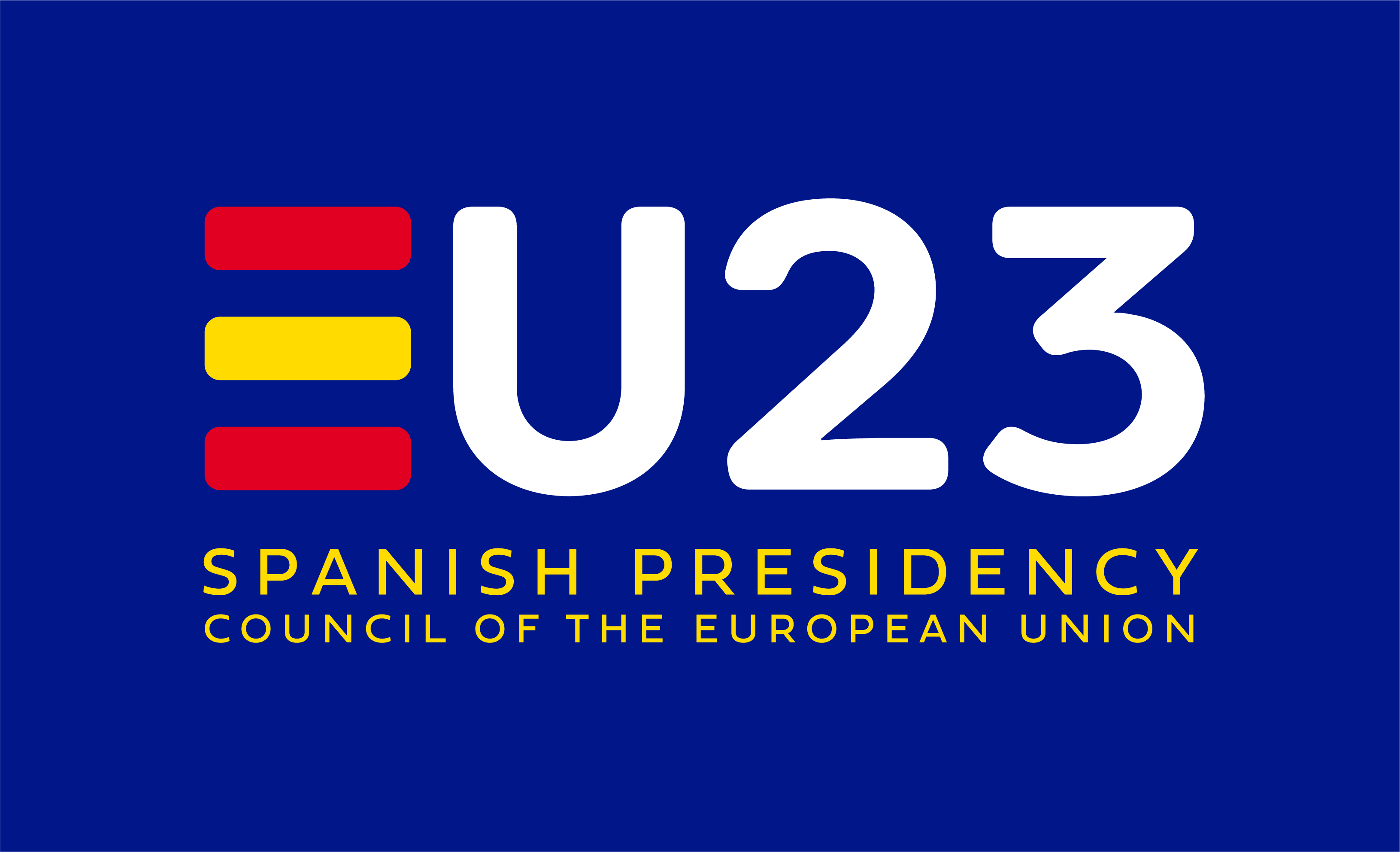 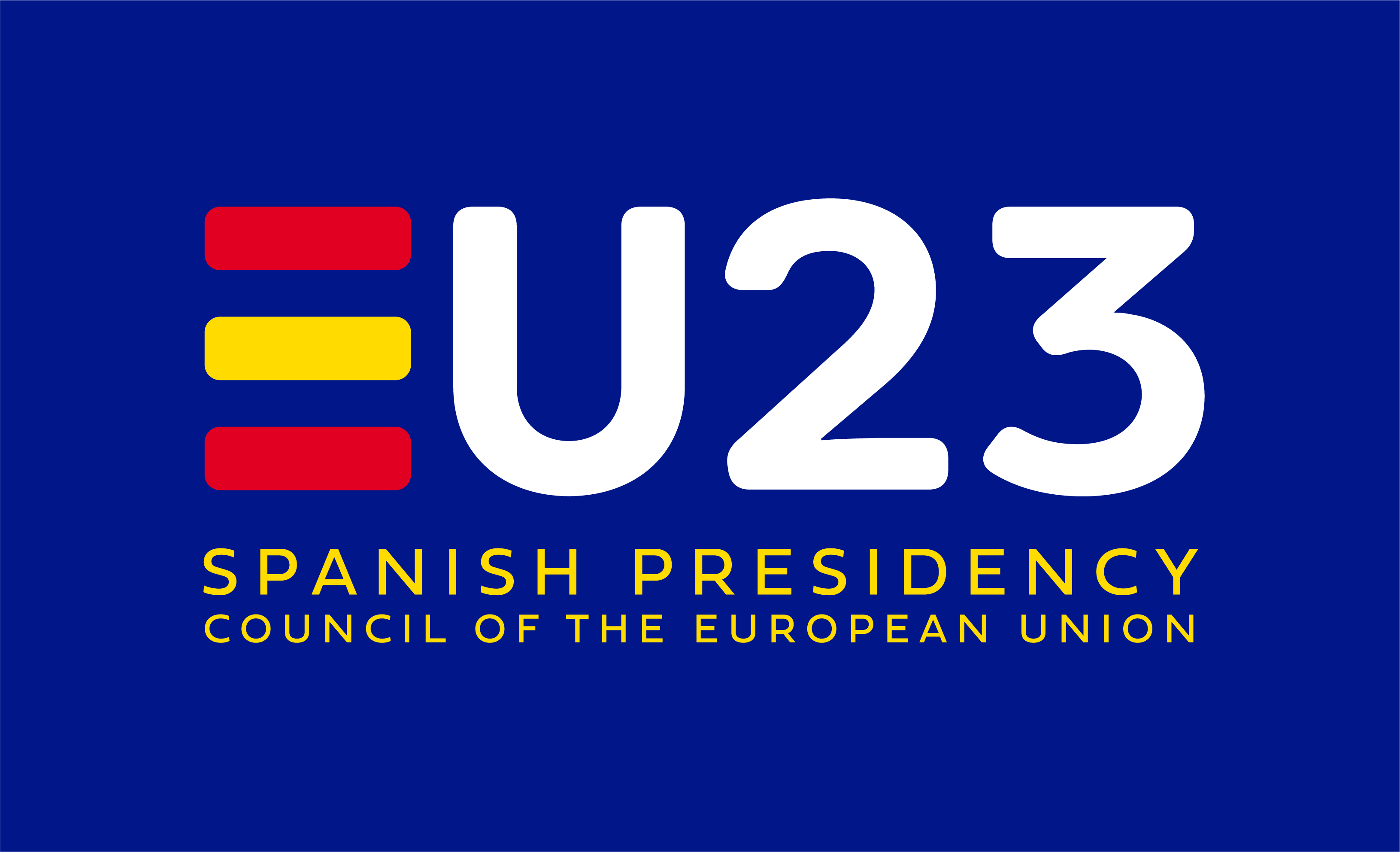 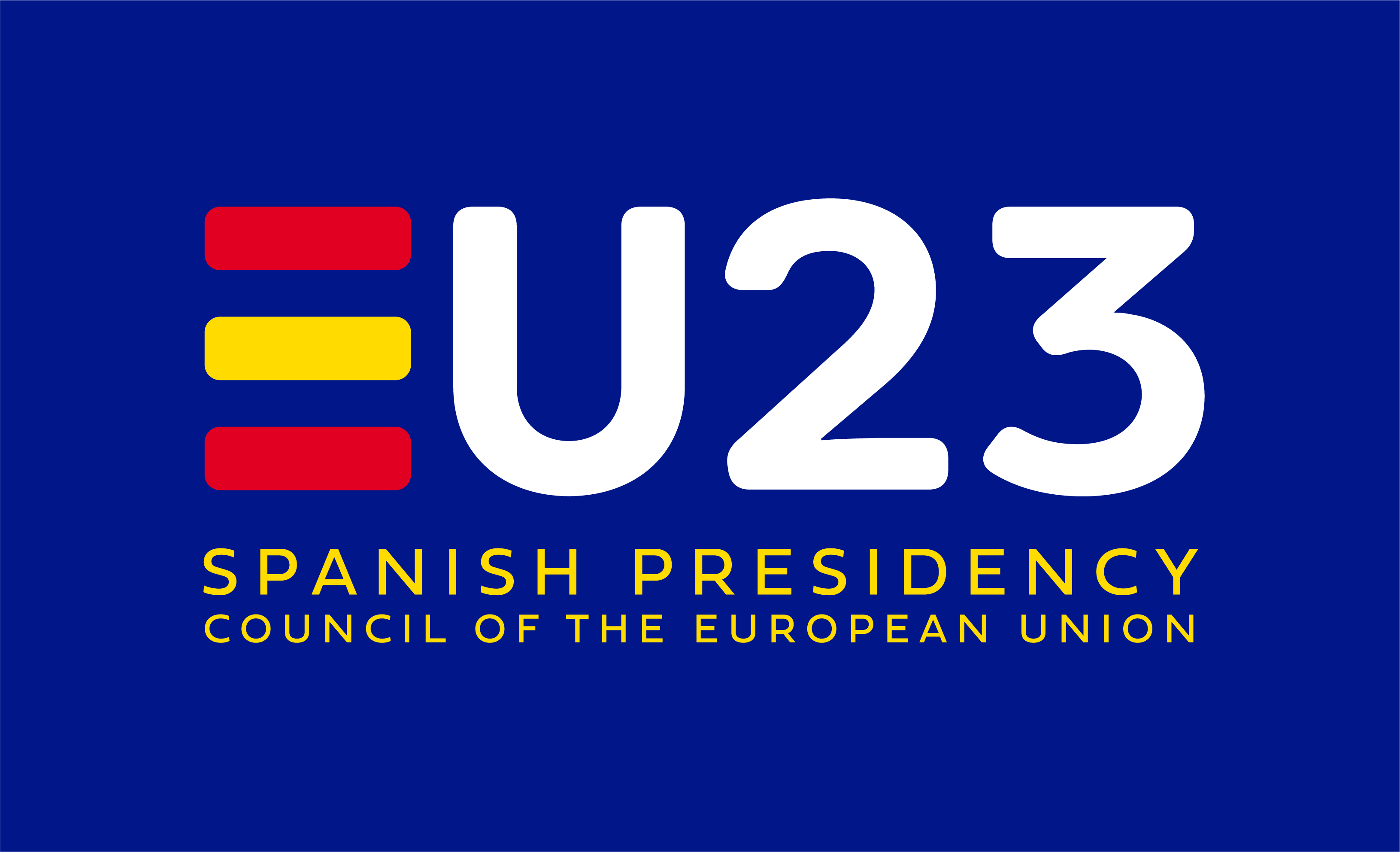 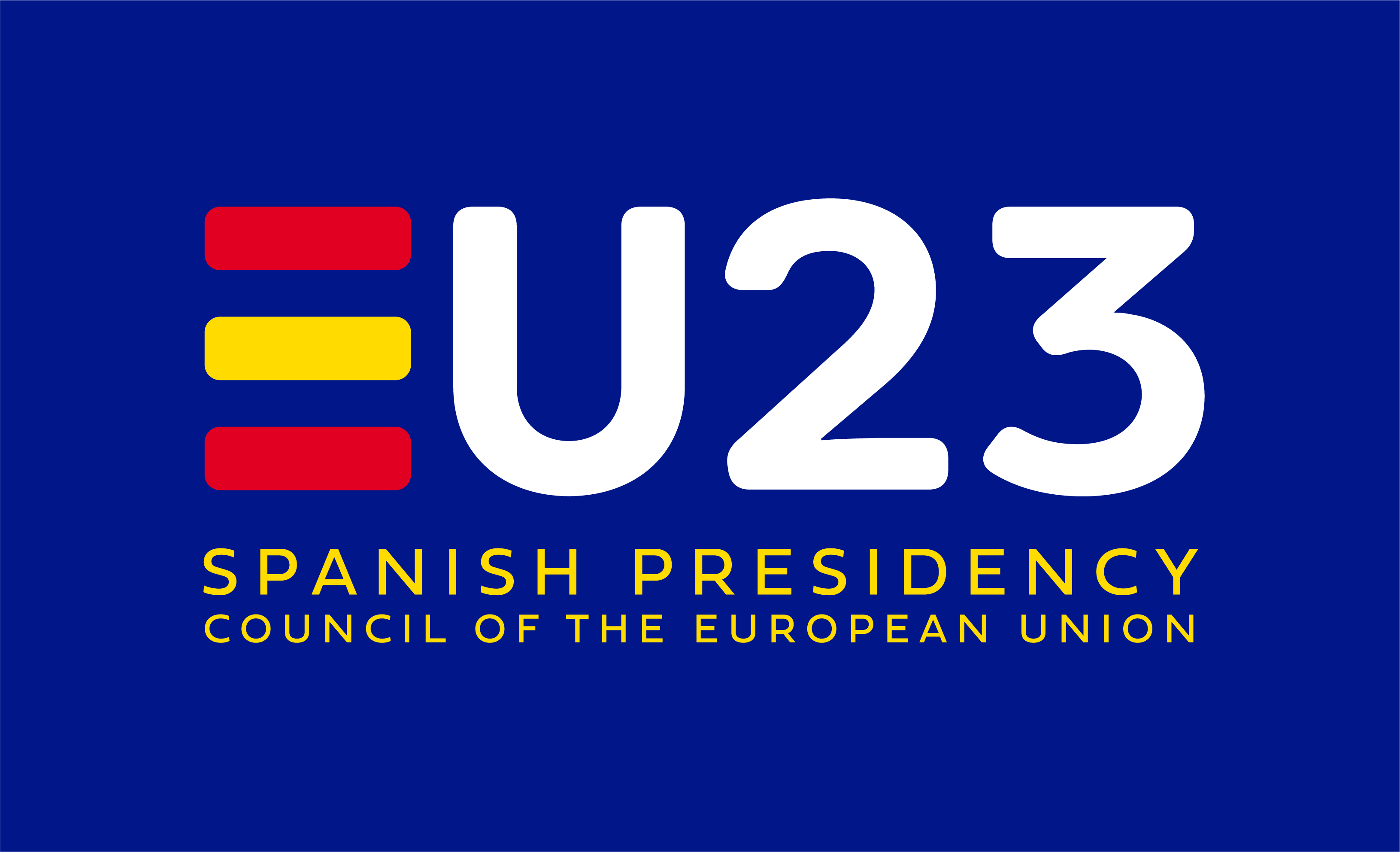 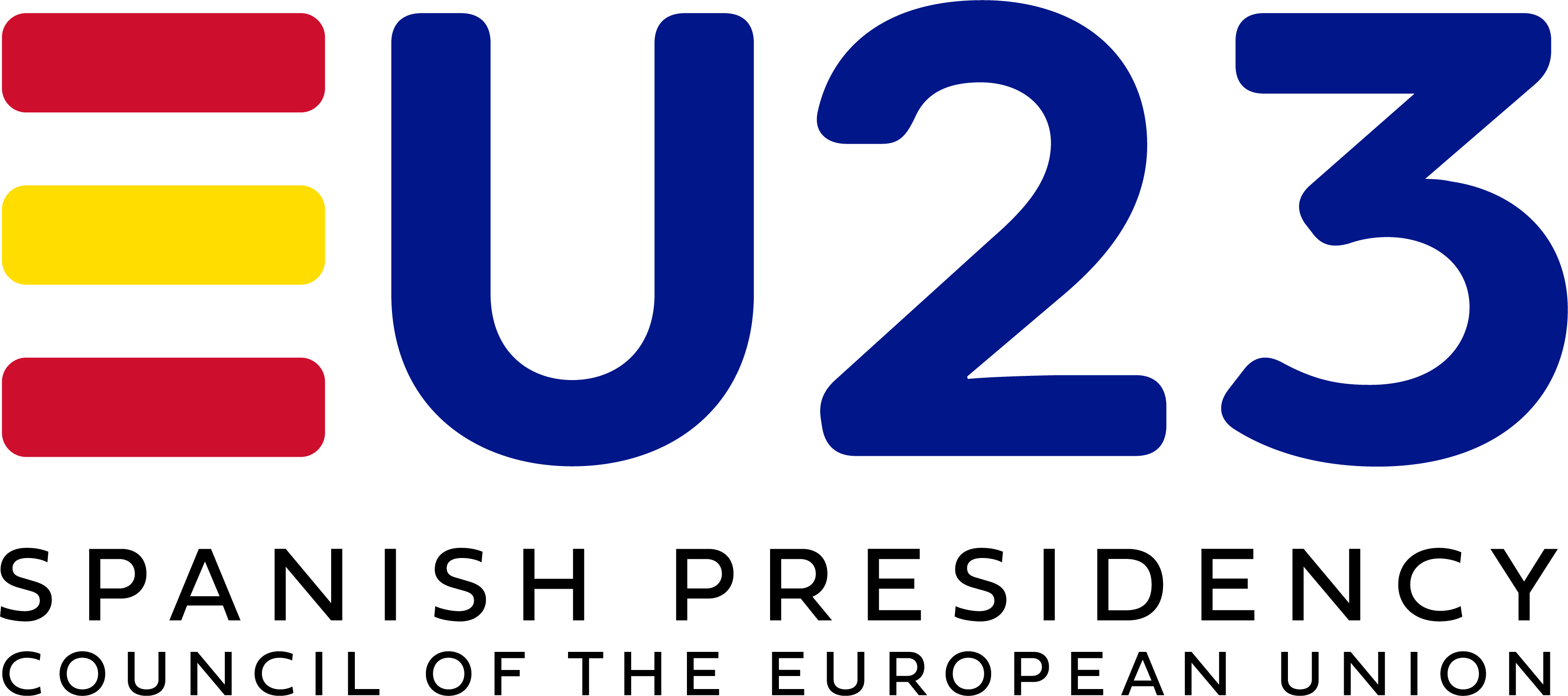